Zdravá 5zdravá svačinka
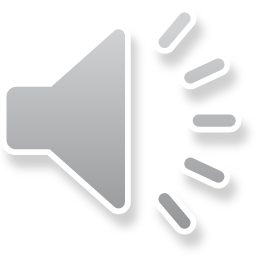 ZŠ U Haldy
Fit halďáci
3.5.2021
Název svaČinky:
Fit halďácké sloupky
 s duhovou limonádou
Po přečtení podmínek soutěže jsme přemýšleli, jakou zdravou svačinku bychom si měli připravit. Dohodli jsme se, že si připravíme sice sladkou, ale zdravou fit mlsku. Dáme si k tomu osvěžující nápoj.Je to výzva, my to určitě zvládneme!!!! Zdraví Vás    "Fit Halďáci"
Fit halďácké sloupky
Suroviny
Technologický postup:
Těsto
1 kg 	jablka (300 g na těsto)
1 lžička 	skořice 
2 ks 	vejce
110 g 	ovesné vločky (rozemleté)
50 g	rozinky
10 g	chia semínka
½ sáčku kypřící prášek do pečiva 
1 ks 	vanilkový cukr
300 ml	   nízkotučné mléko
         200 ml 	            vody
  1 ks 	  vanilkový pudink
   250 g 	     nízkotuč. tvaroh
sladidlo bez kalorií (1 odměrka)
Jablka oloupeme a nastrouháme nahrubo.
Oddělíme 300 g nastrouhaných jablek a smícháme se skořicí, vanilkovým cukrem, rozinkami a chia semínky. Dáme stranou, necháme 10 min. odležet.
Zbytek jablek smícháme s vejci. Zvlášť smícháme rozemleté ovesné vločky s práškem do pečiva a přidáme směs jablek s vejci, vše spojíme.
Směs nalijeme do hranaté formy, o rozměru 19 × 28 cm vyložené pečícím papírem a pečeme 10 minut v rozehřáté troubě na 180 °C.
Plech vytáhneme z trouby, na korpus dáme směs jablek se skořicí, vanilkovým cukrem, rozinkami a chia semínky, a pečeme dalších 10 minut na 180 °C.
Po upečení vykrojíme vykrajovátkem kulaté tvary. Kolečka rozdělíme na polovinu. Na první část koleček natřeme (nastříkáme cukrářským pytlíkem) vrstvu připraveného pudikovo-tvarohového krému. Přiklopíme dalším kolečkem a posypeme rozemletými vlašskými ořechy, pokapeme medem. Ozdobíme doprostřed vlašským ořechem.
Příprava krému:
smícháme mléko s vodou, třetinu oddělíme a vmícháme do ní pudink. Zbylé dvě třetiny přivedeme v malém hrnci k varu a pak za stálého míchání vlijeme směs s pudinkem. 2 minuty povaříme, odstavíme z ohně, osladíme sladidlem a vmícháme tvaroh (v pokojové teplotě).
Hotový pudinkovo-tvarohový krém hned natřeme na upečený základ, přiklopíme druhým základem, ozdobíme, necháme vychladnout.
Krém
Zdobení:
50 g           vlašské ořechy
50 g           med
Duhová limonáda
Technologický postup:
Suroviny 1 porce
Připravíme si limonádovou sklenici.
Okraj skleničky namočíme do citrónové šťávy a cukru, tak vznikne ozdobná krusta.
Do sklenice vložíme ovoce, led a nalijeme postupně sirupy (mentolový, pomerančový, jahodový), nejhustší jako první. Dále nalejeme po skle sklenice přes lžíci opatrně pomerančový džus, nakonec velmi opatrně perlivou vodu, aby se džus s perlivou vodou nesmíchal.
Nakrojíme plátek citrónu nebo pomeranče a ozdobíme s ním okraj sklenice.
Do sklenice vložíme míchátko a slámku.
1 PL	jahodový sirup
1 PL	pomerančový sirup
1 PL	mentolový sirup
1 ks         broskev
1 dl	pomerančový džus
3 ks	kolečko citrónu
2 dl 	perlivá voda 
	cukr na krustu
4 ks	led
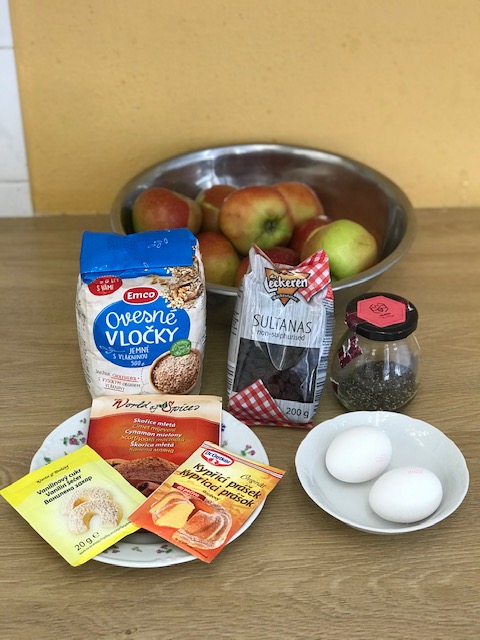 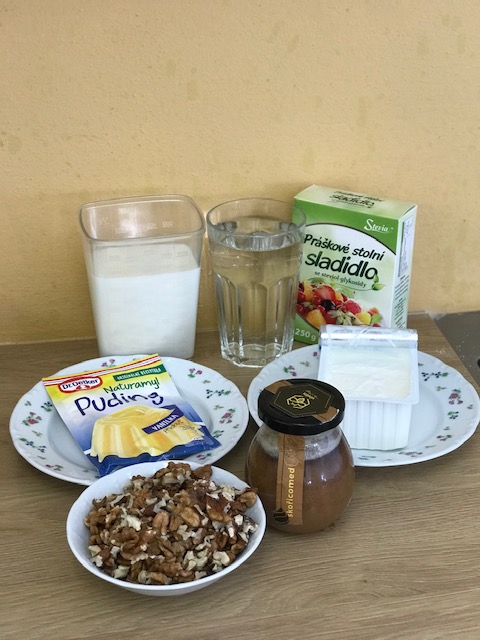 Připravili jsme si suroviny
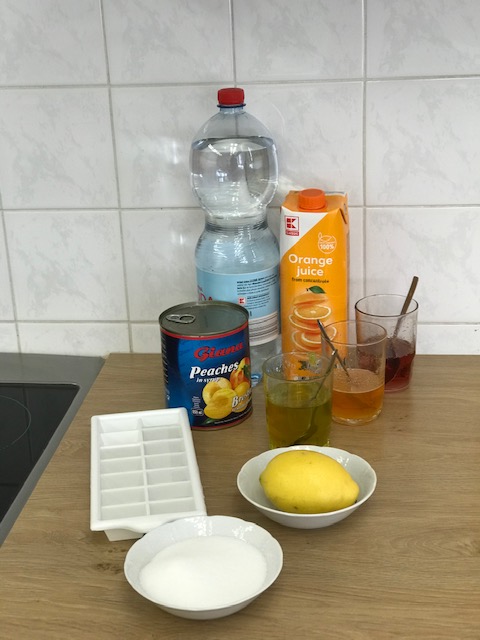 náplň
těsto
nápoj
Začali jsme předběžnou přípravou
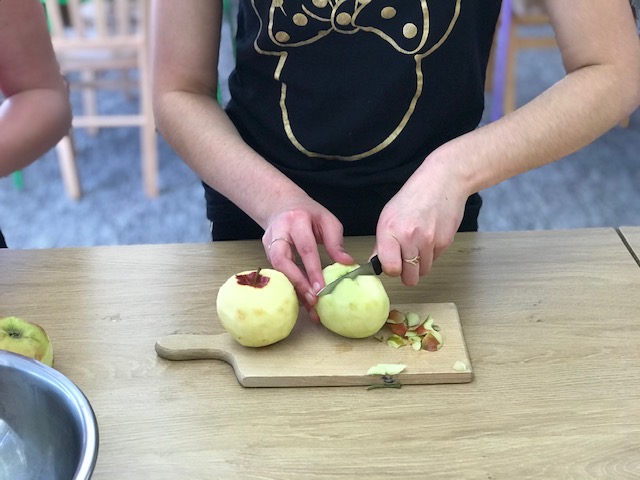 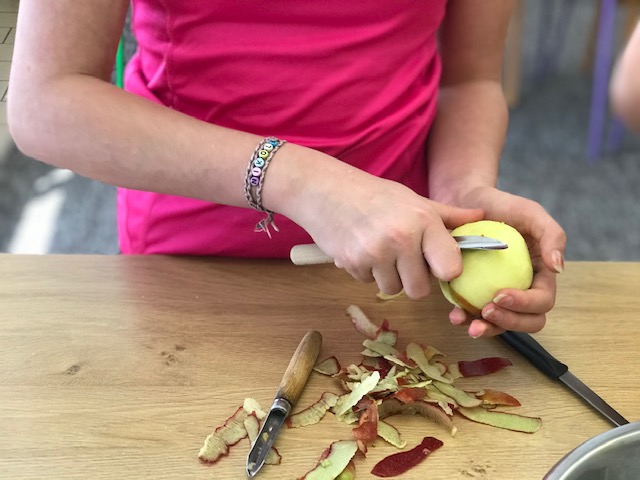 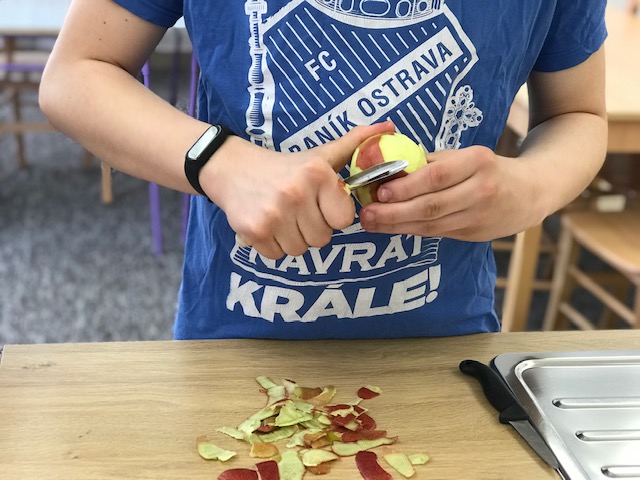 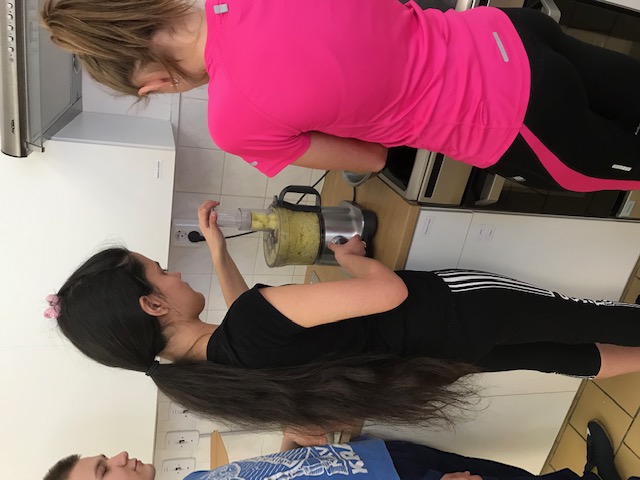 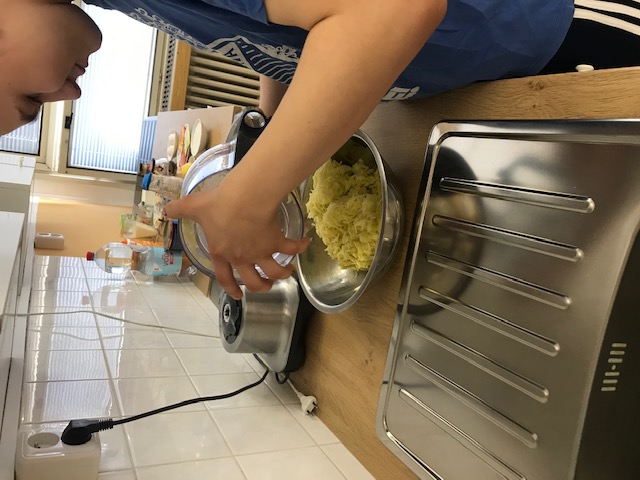 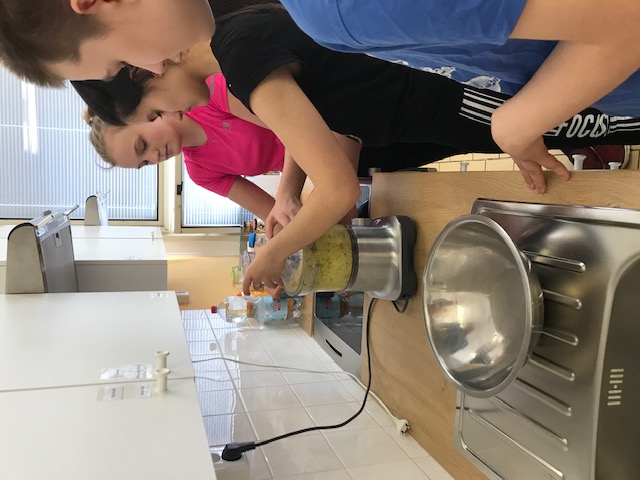 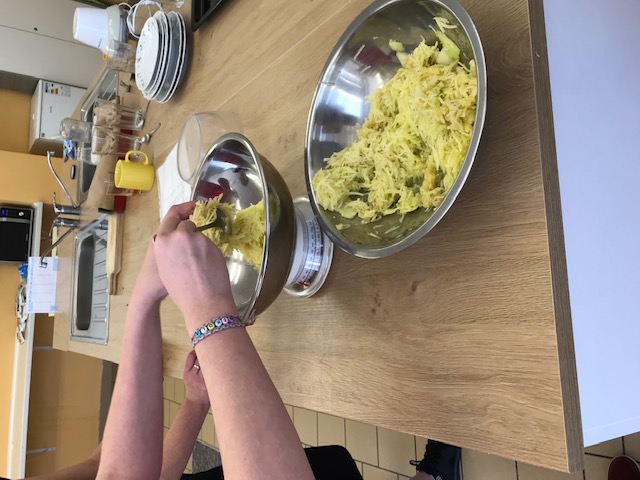 Mícháme suroviny a mícháme
Snad se nám podaří vytvořit něco móóóc            dobrého
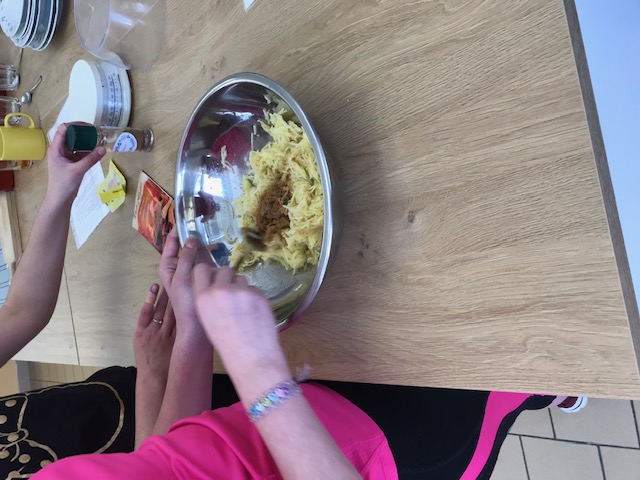 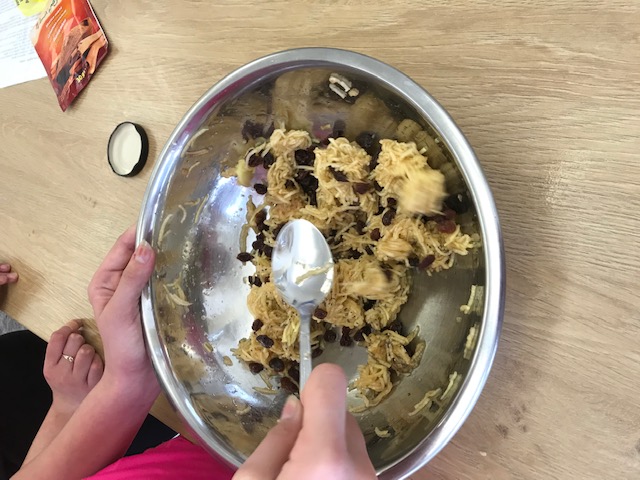 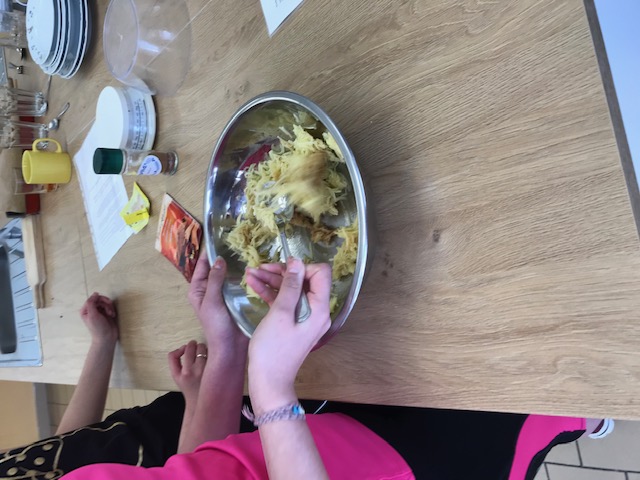 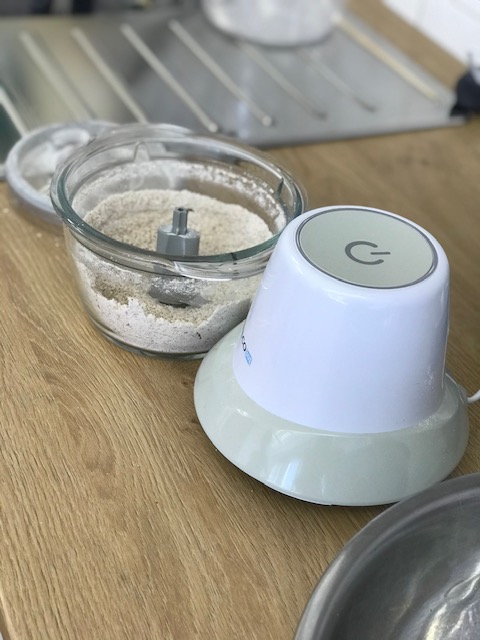 Připravujeme mouku
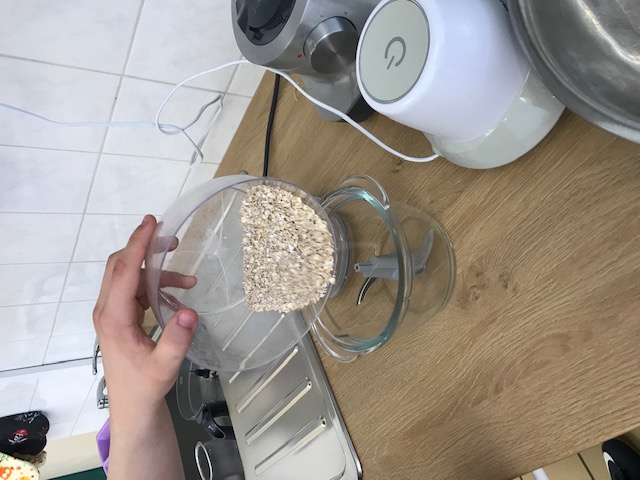 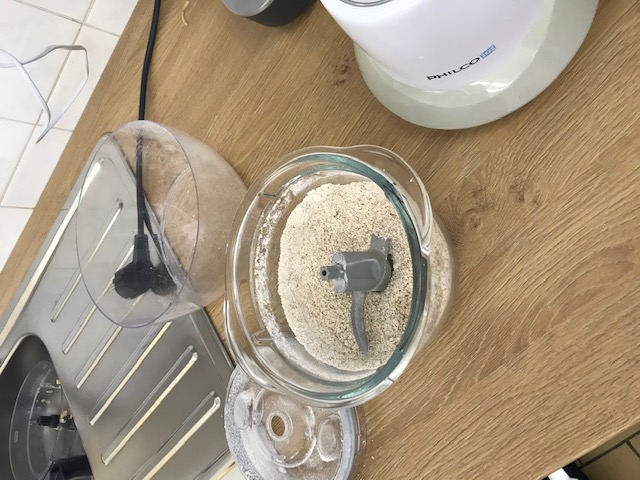 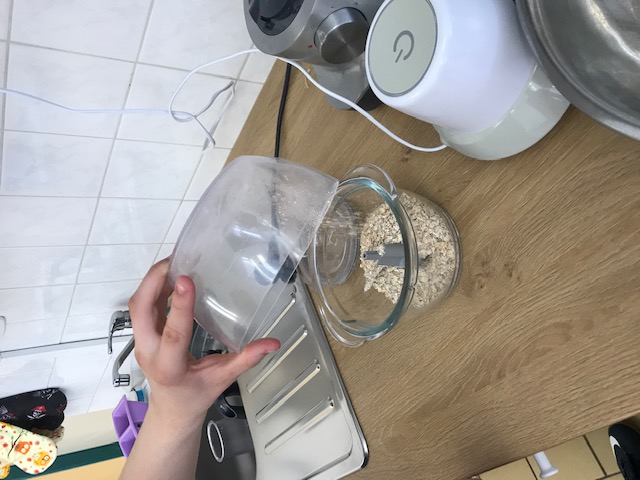 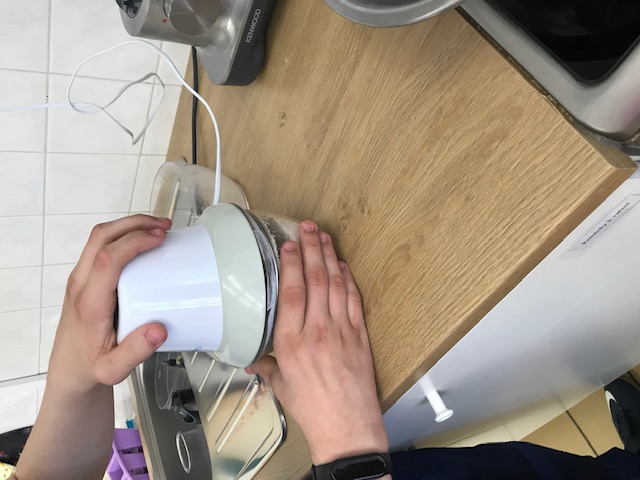 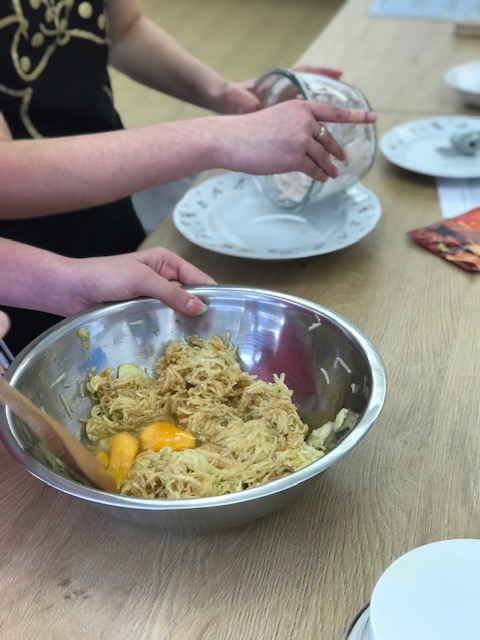 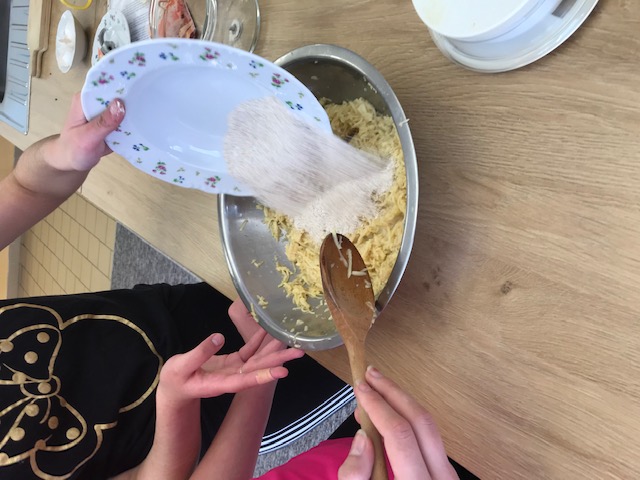 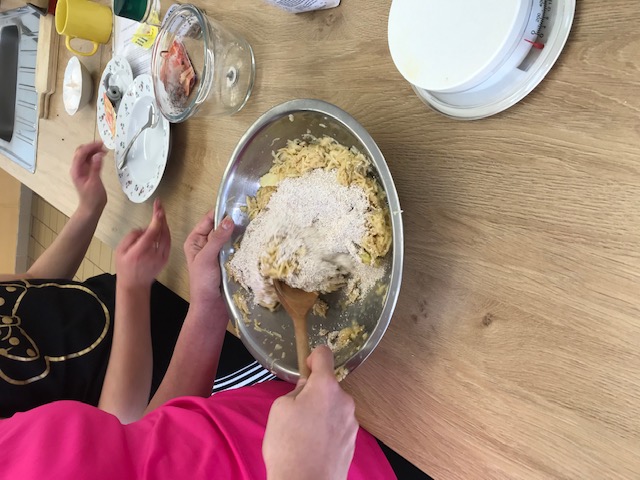 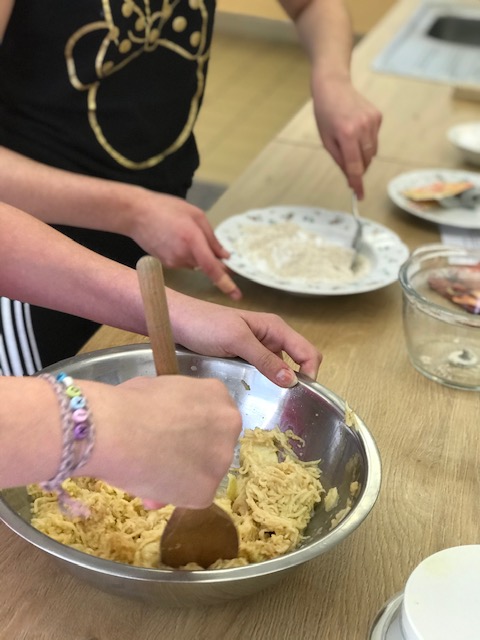 mícháme těsto
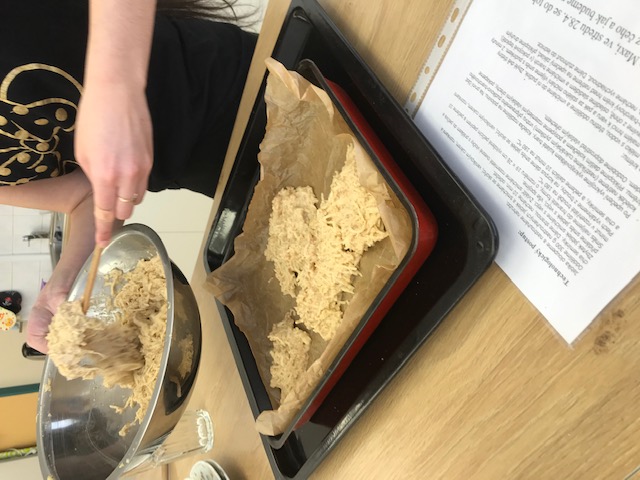 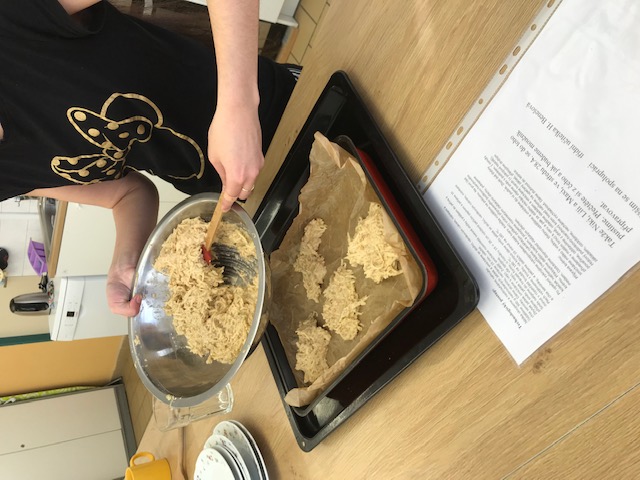 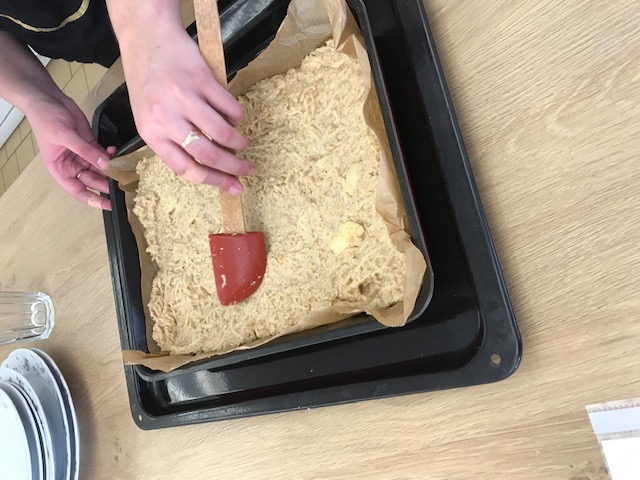 S tvarováním 
jsme 
si museli pohrát
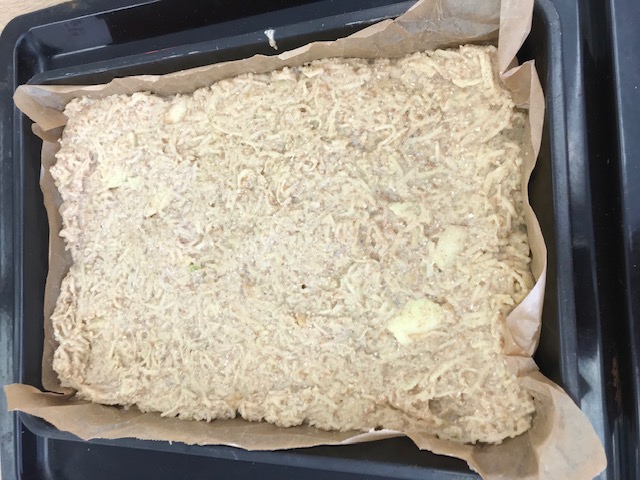 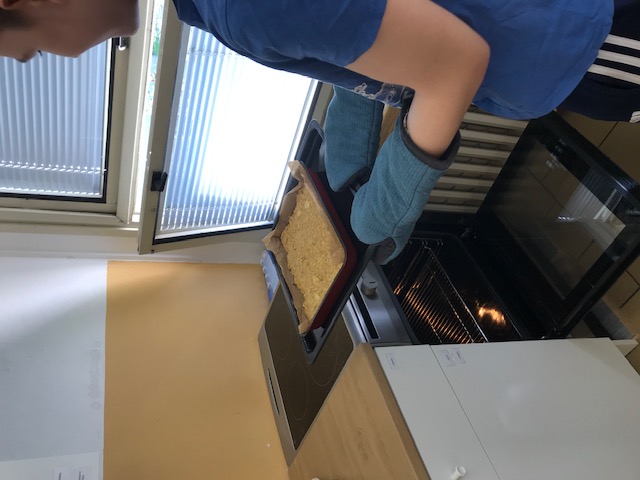 Upečeno
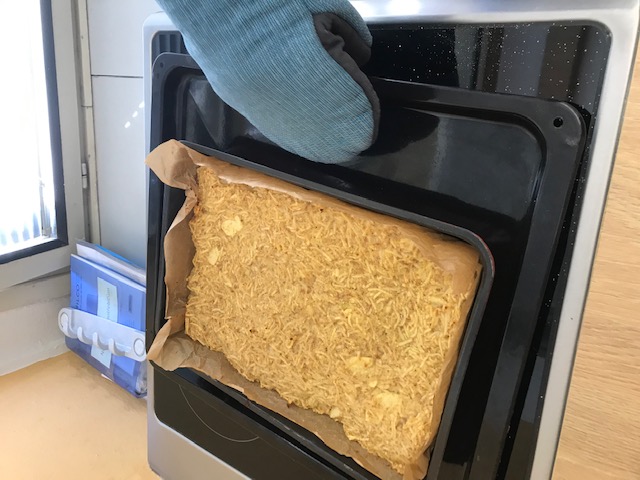 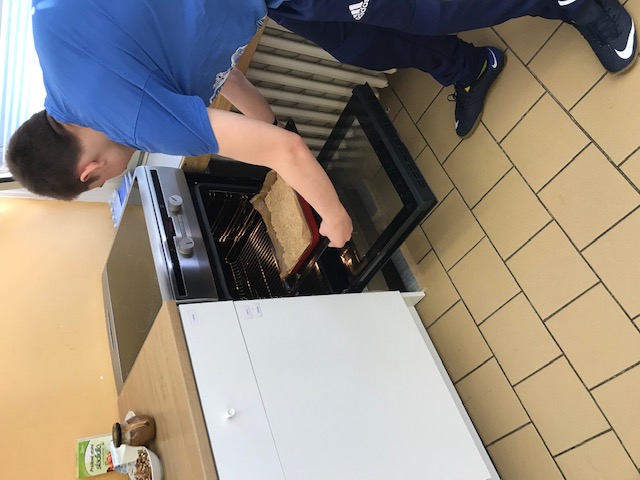 1. pečení
Dáváme péci
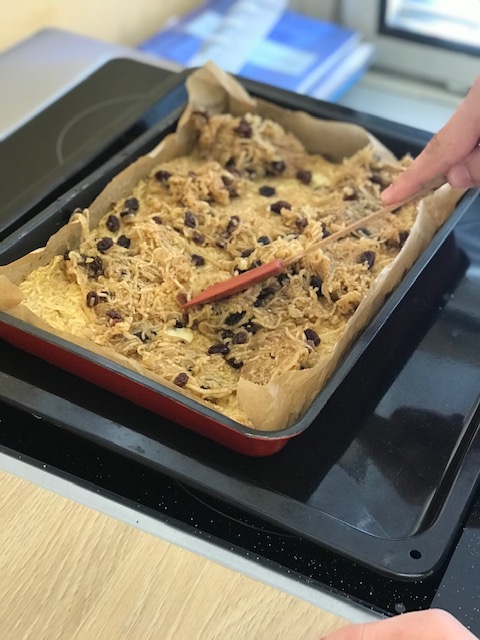 Přidávali 
jsme 
směs
 jablek
 a dalších 
ingrediencí
2. pečení
Příprava krému
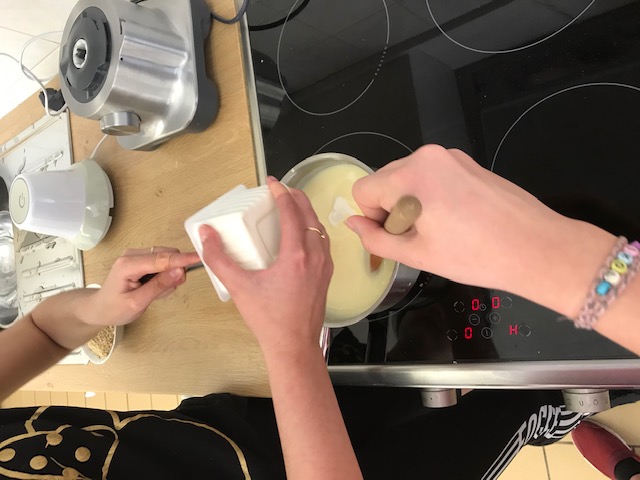 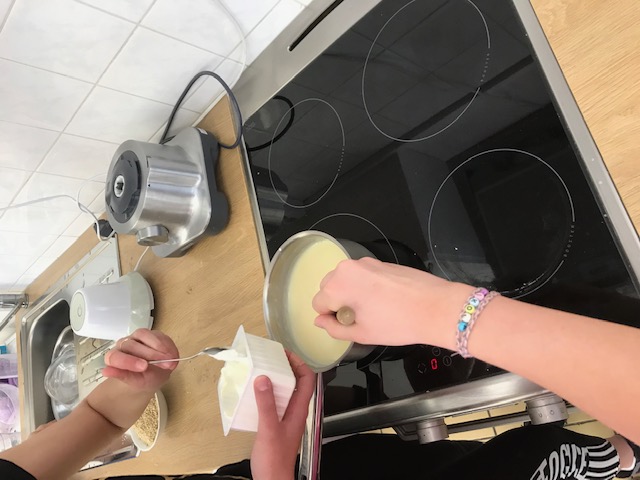 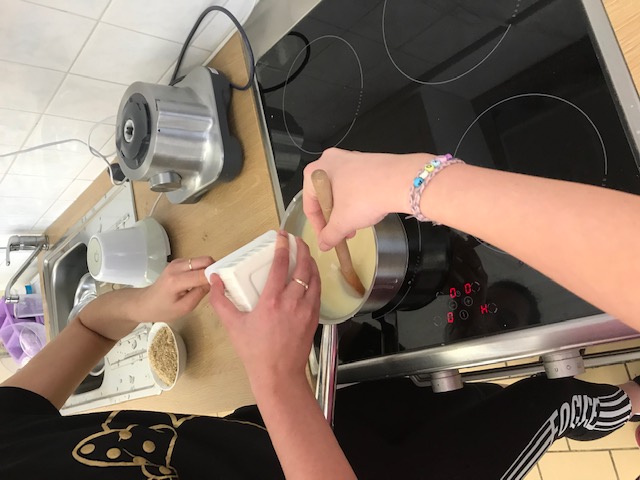 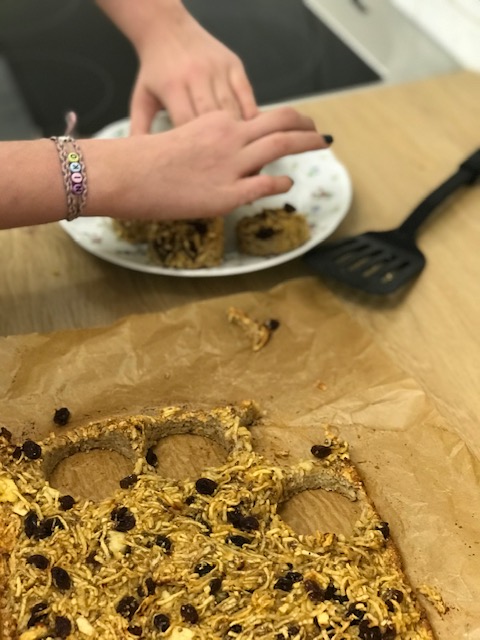 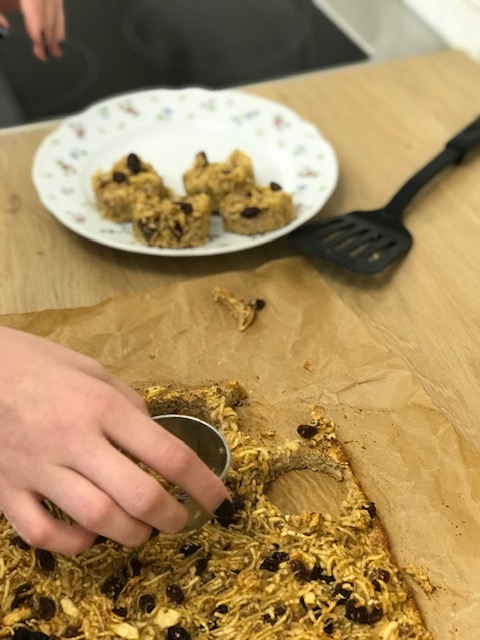 Vykrajování
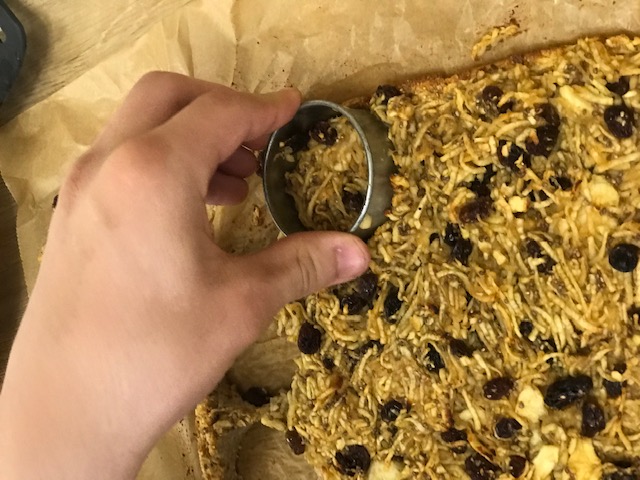 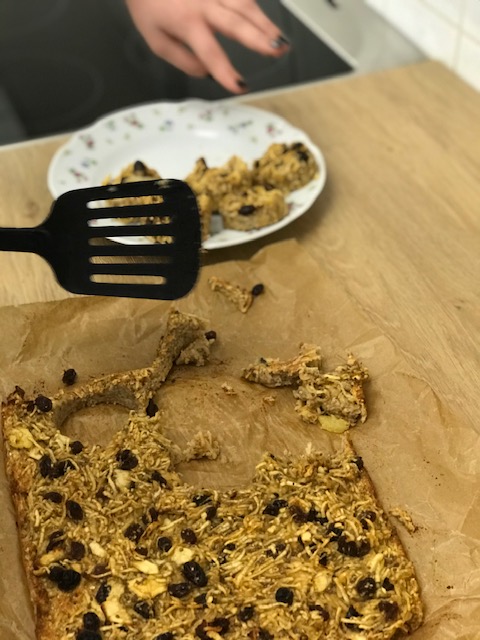 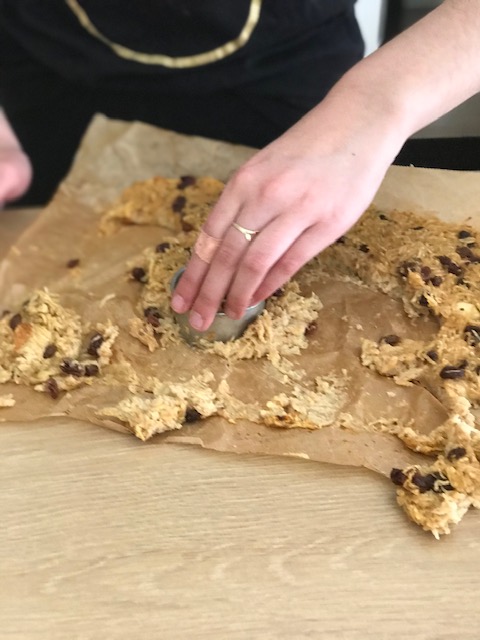 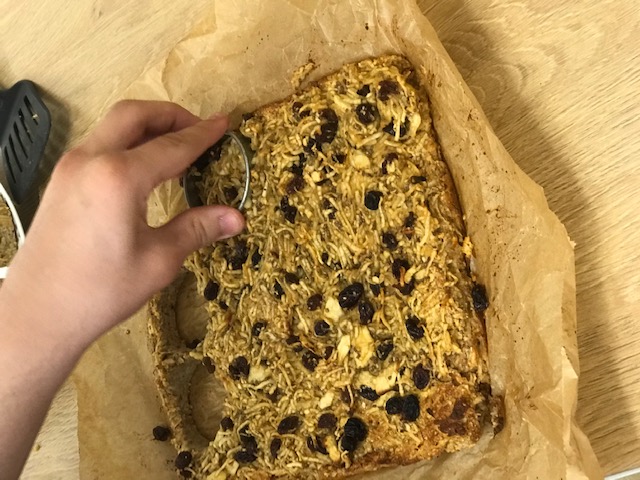 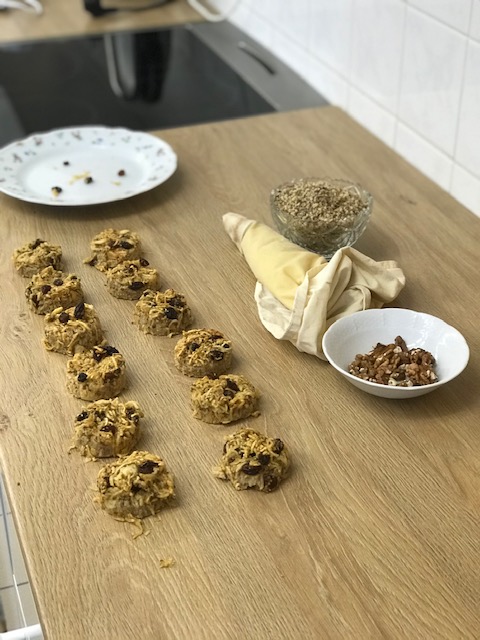 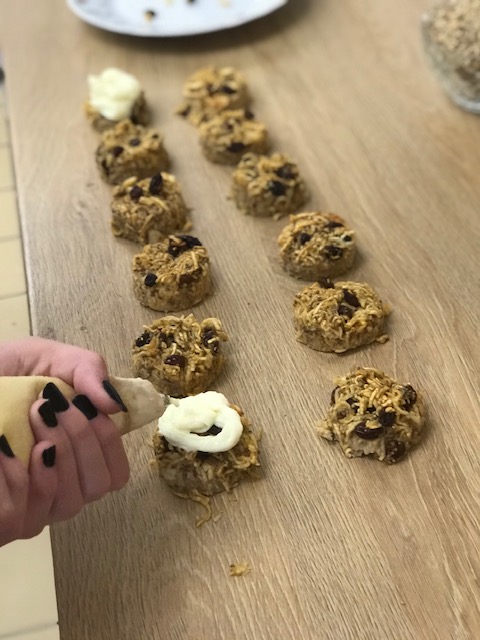 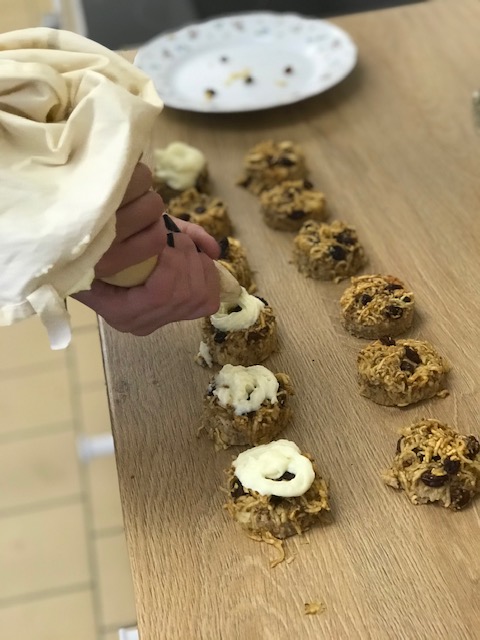 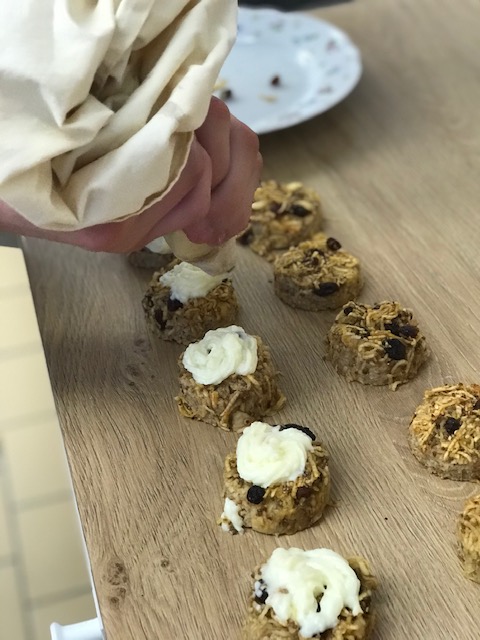 Plníme skoro jako cukráři
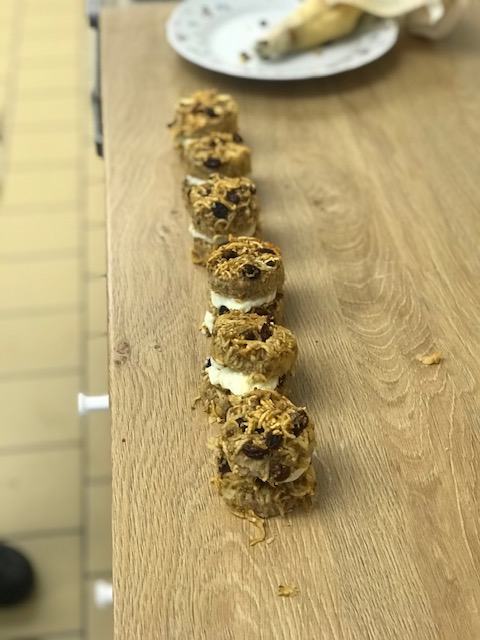 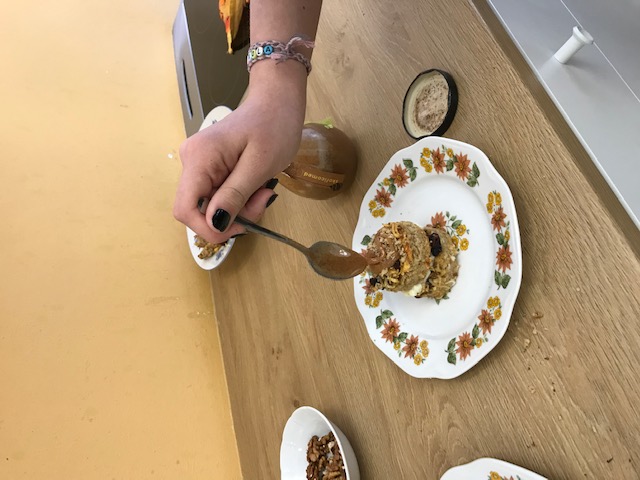 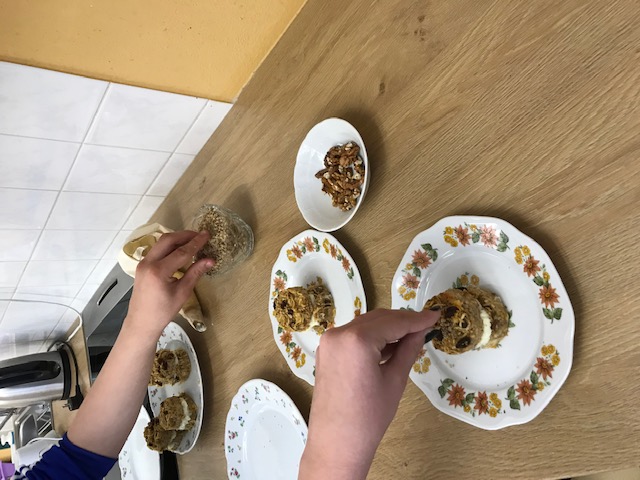 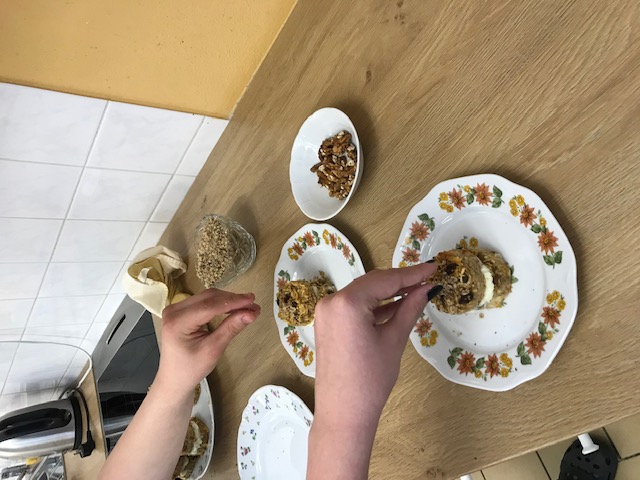 Dokončujeme - zdobíme
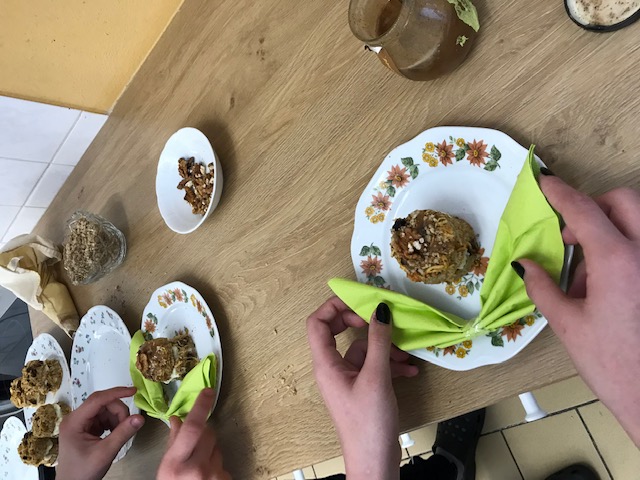 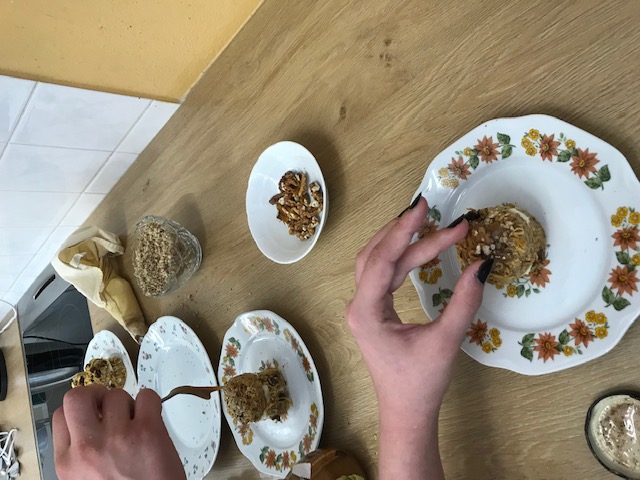 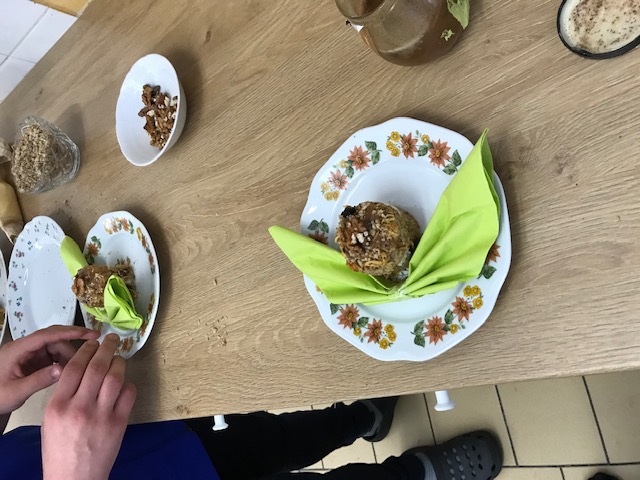 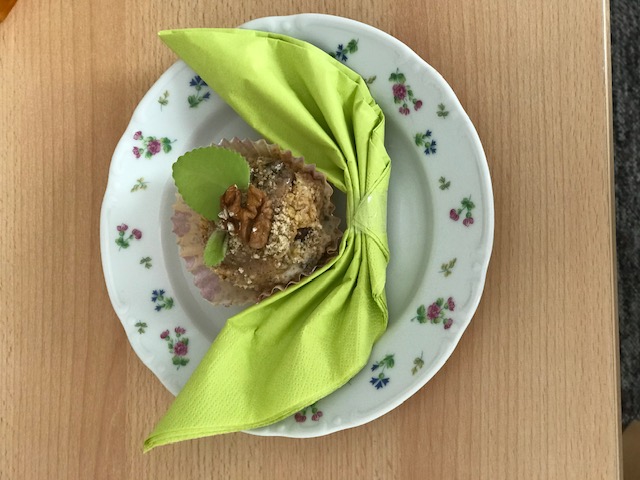 Naše
mlska
Příprava nápoje
cukrová krusta
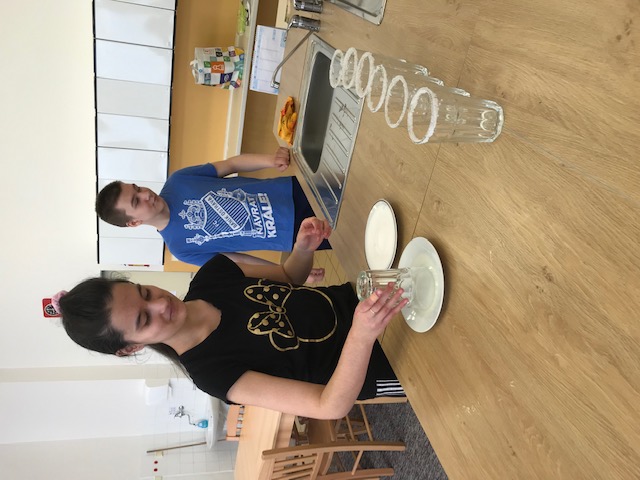 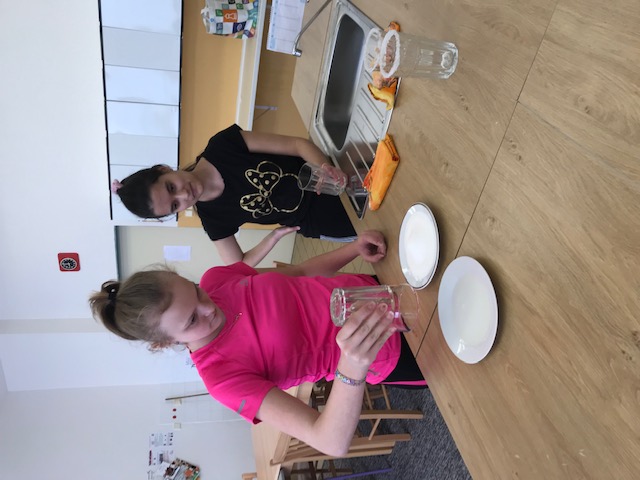 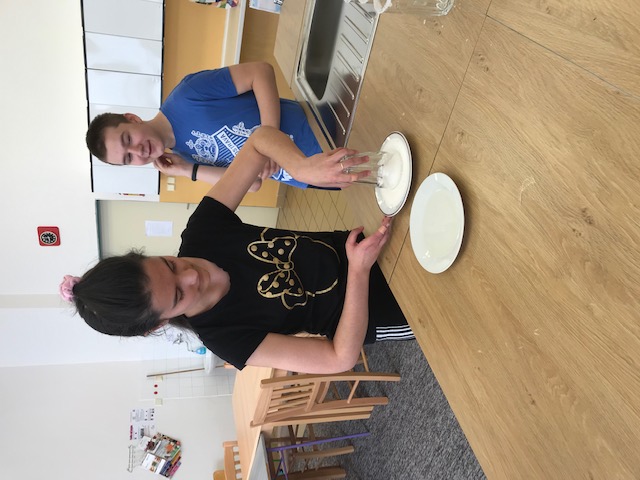 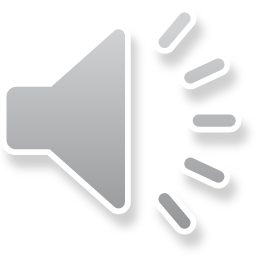 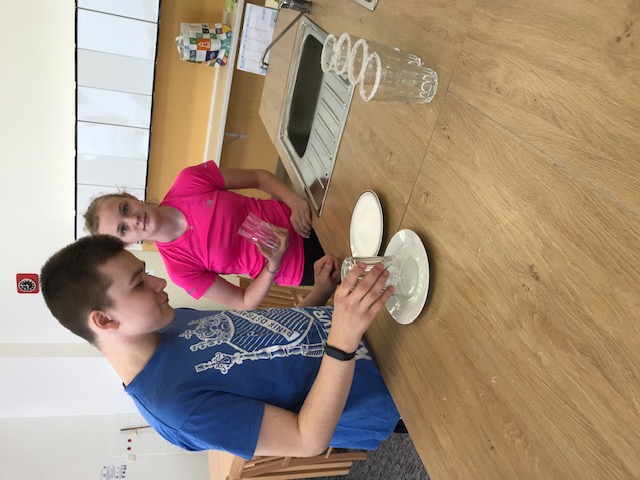 V
       r
              S
                     T
                           V
                                  í
                                         m
                                                e
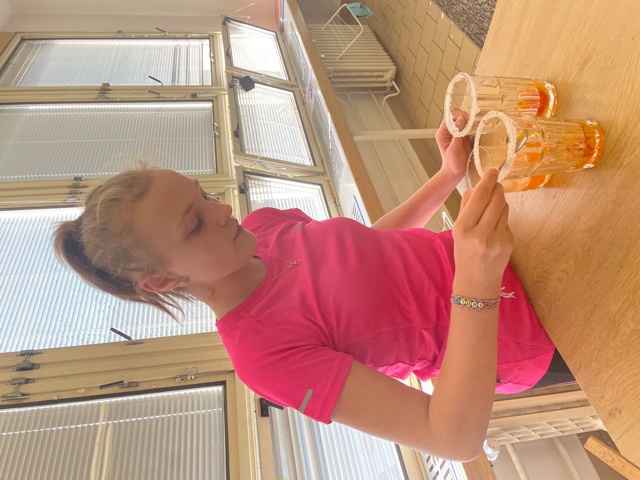 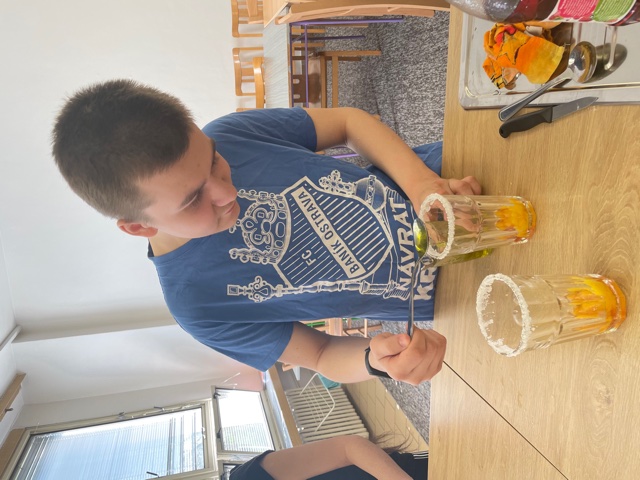 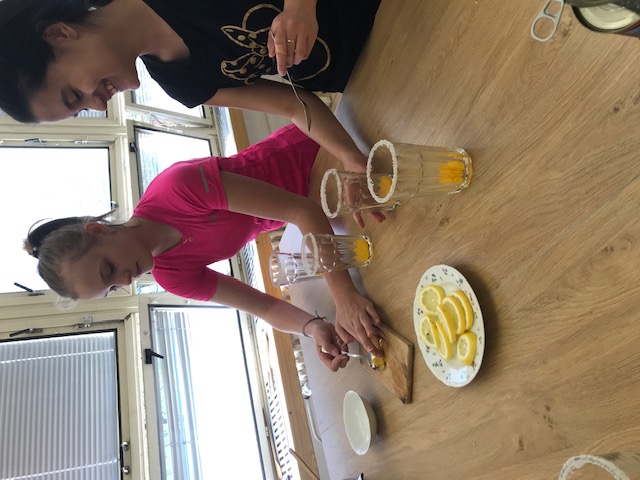 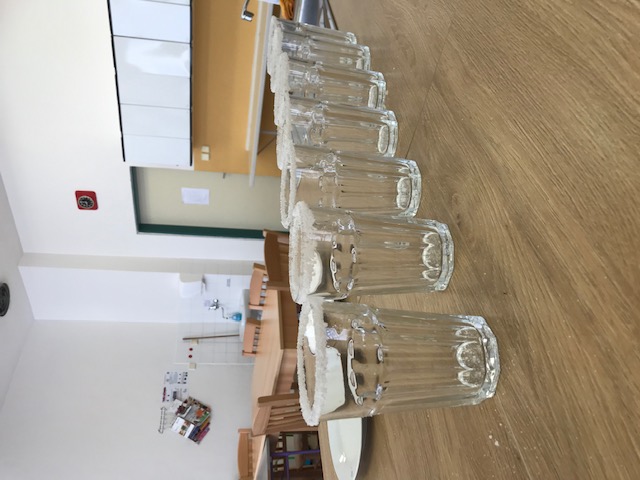 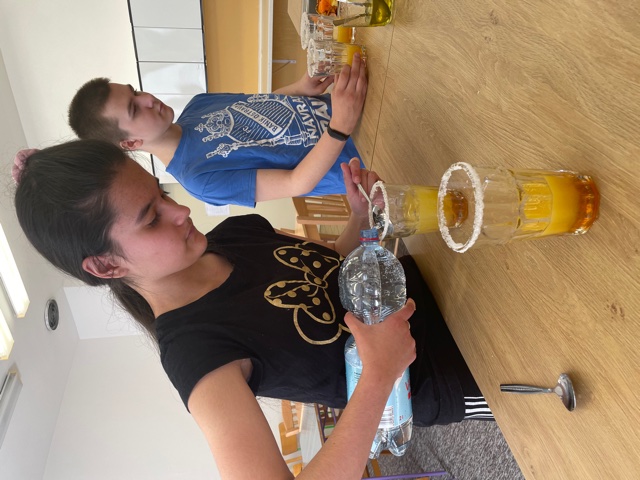 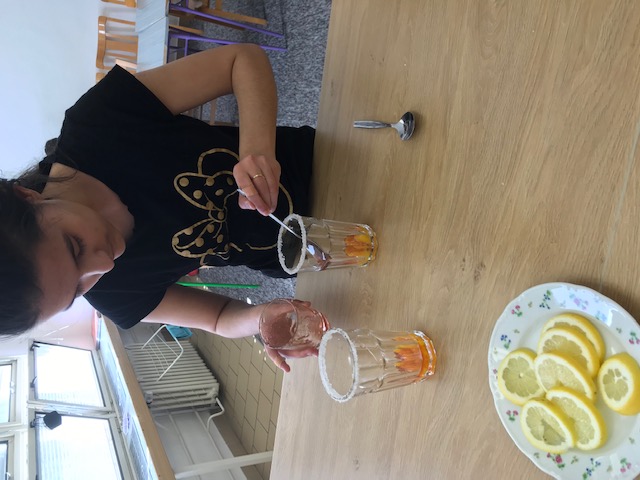 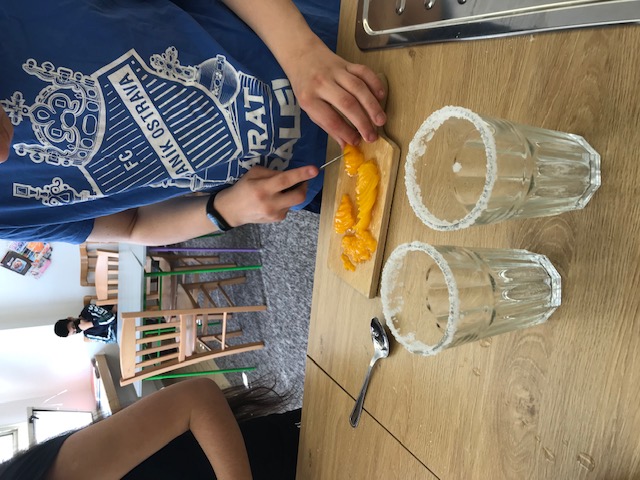 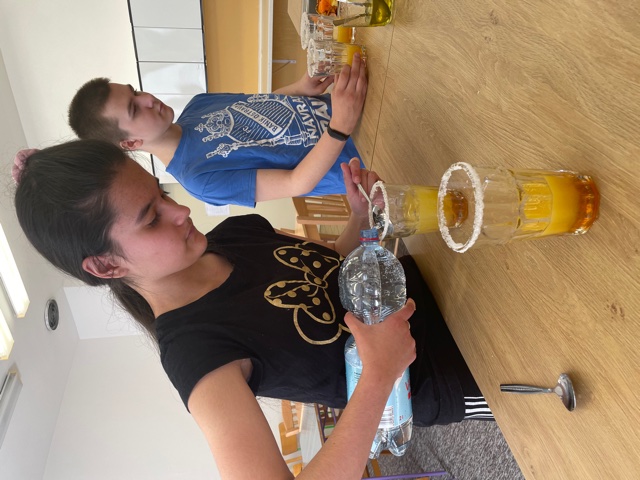 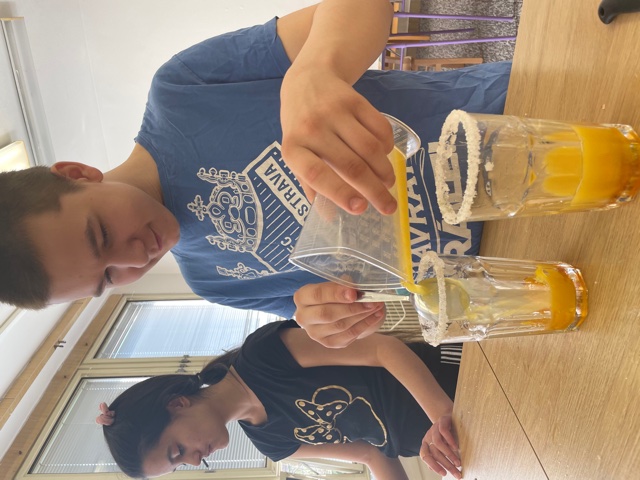 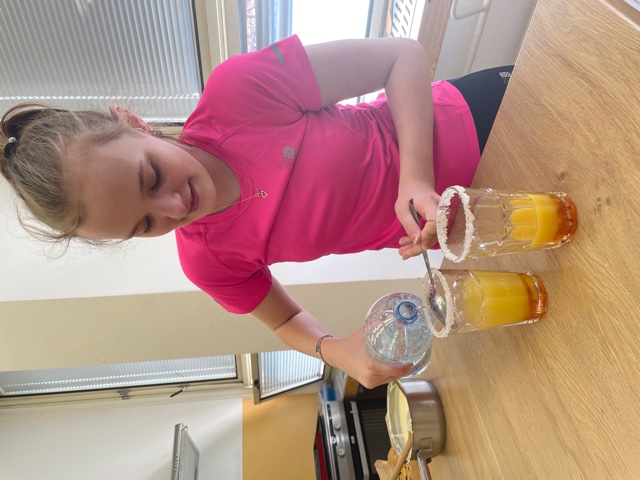 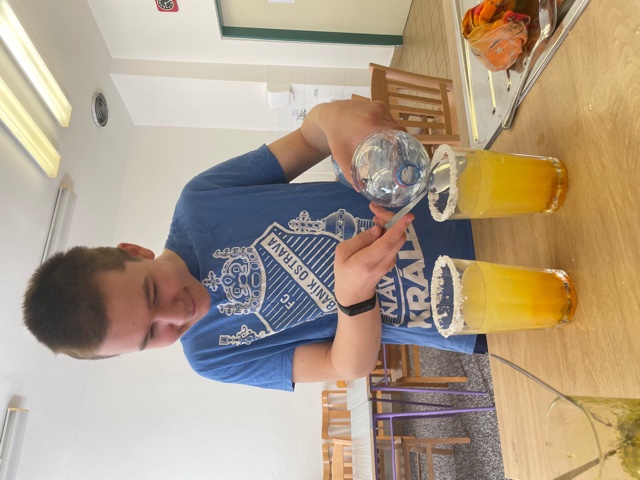 Finišujeme
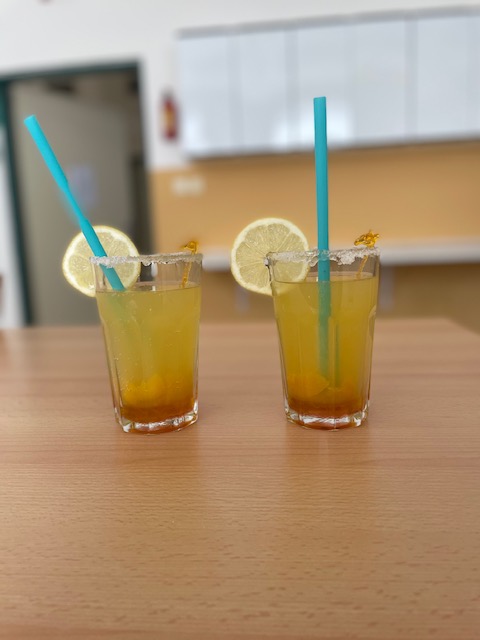 Americká
limonáda
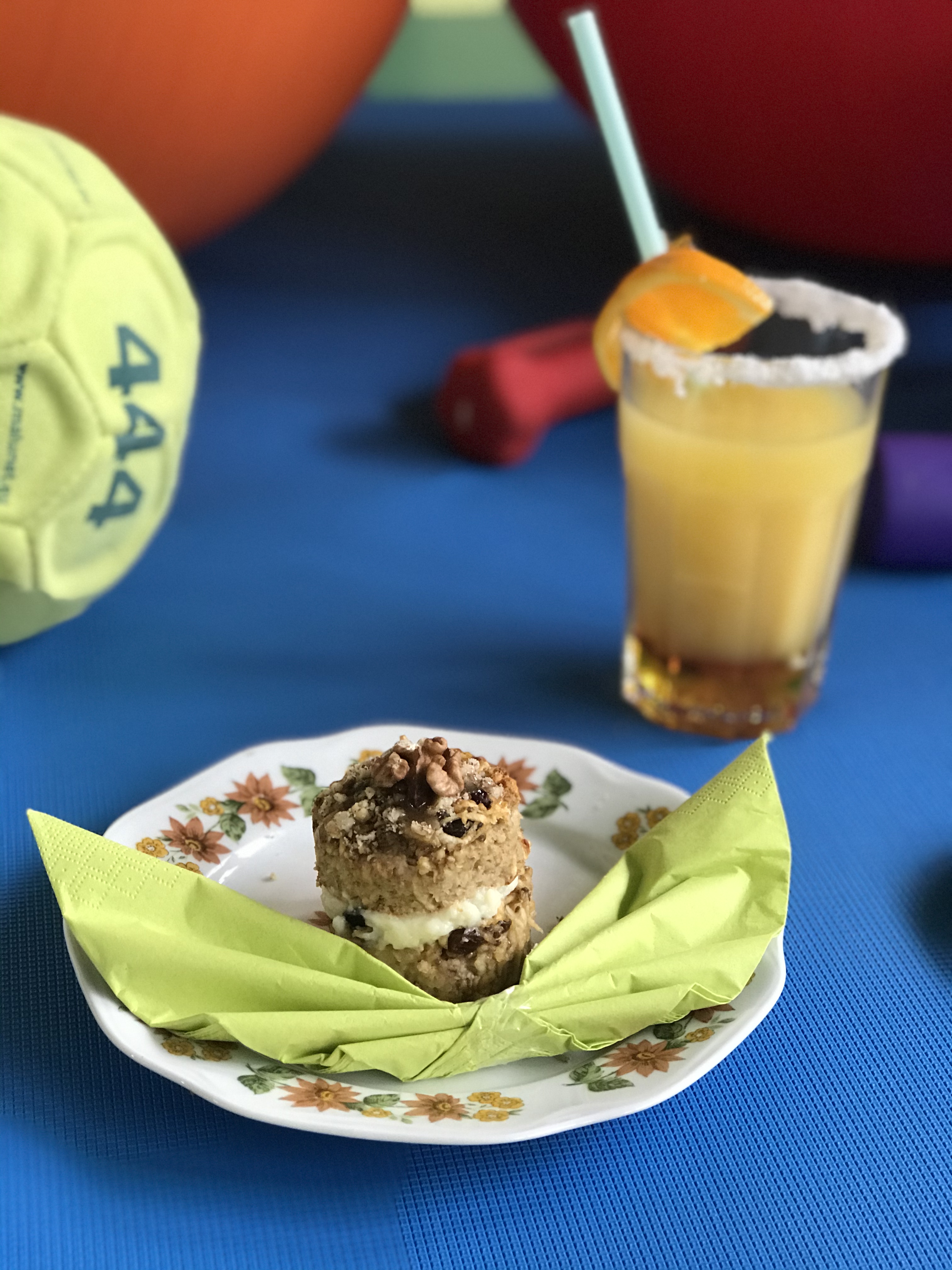 Zdravá 

svačinka	
																				pro 																					 sportovce
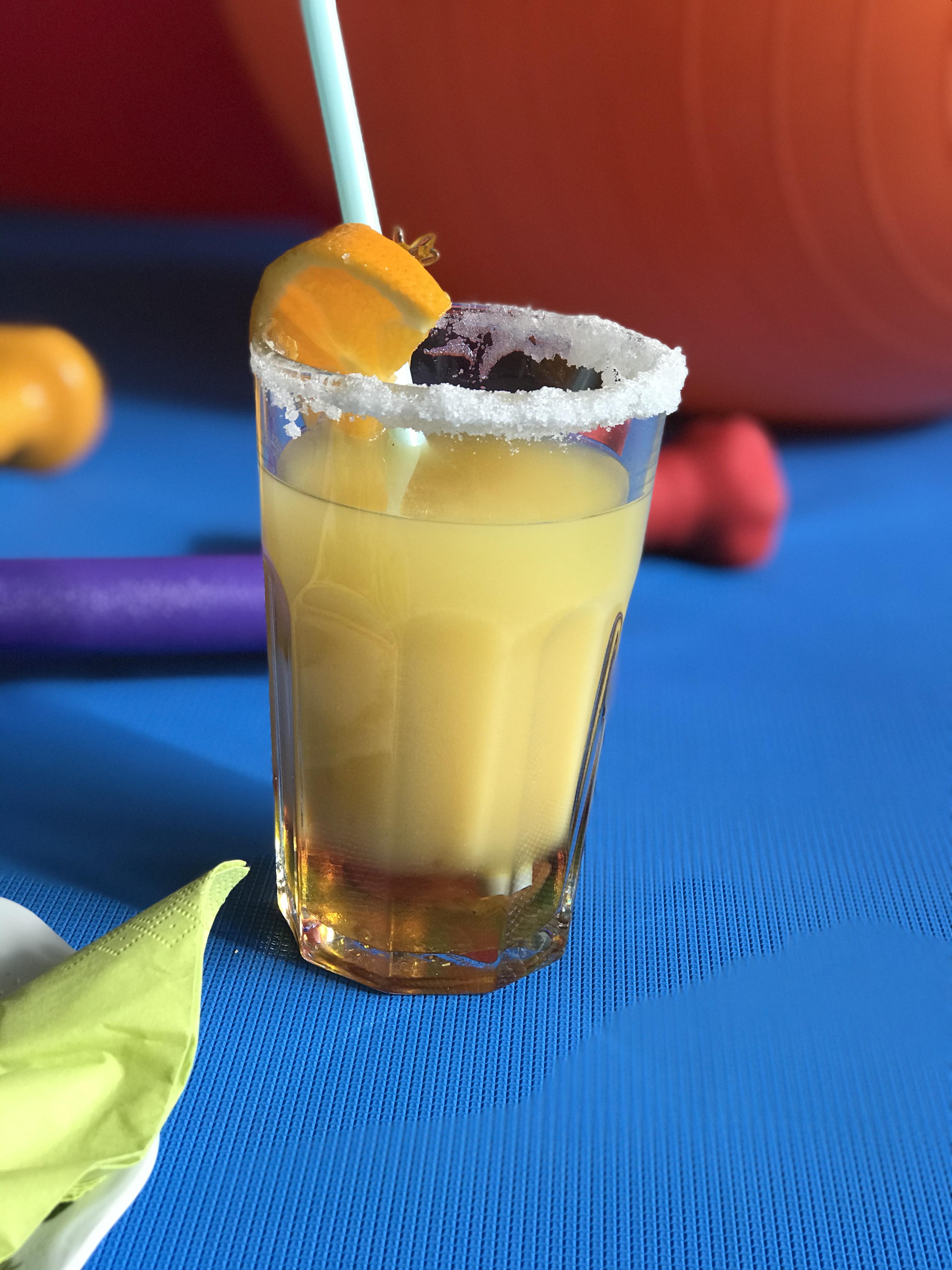 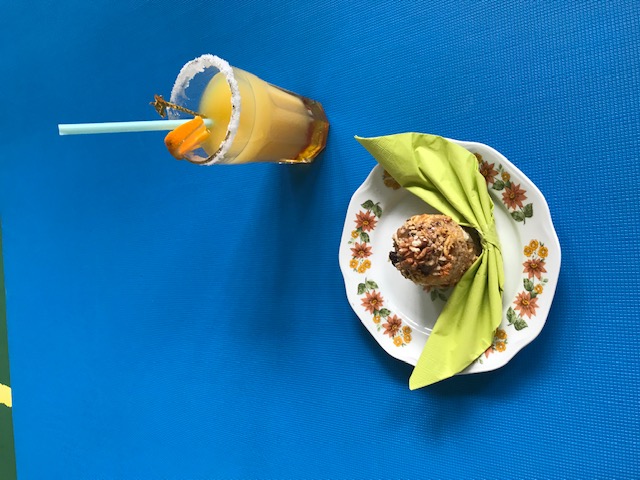 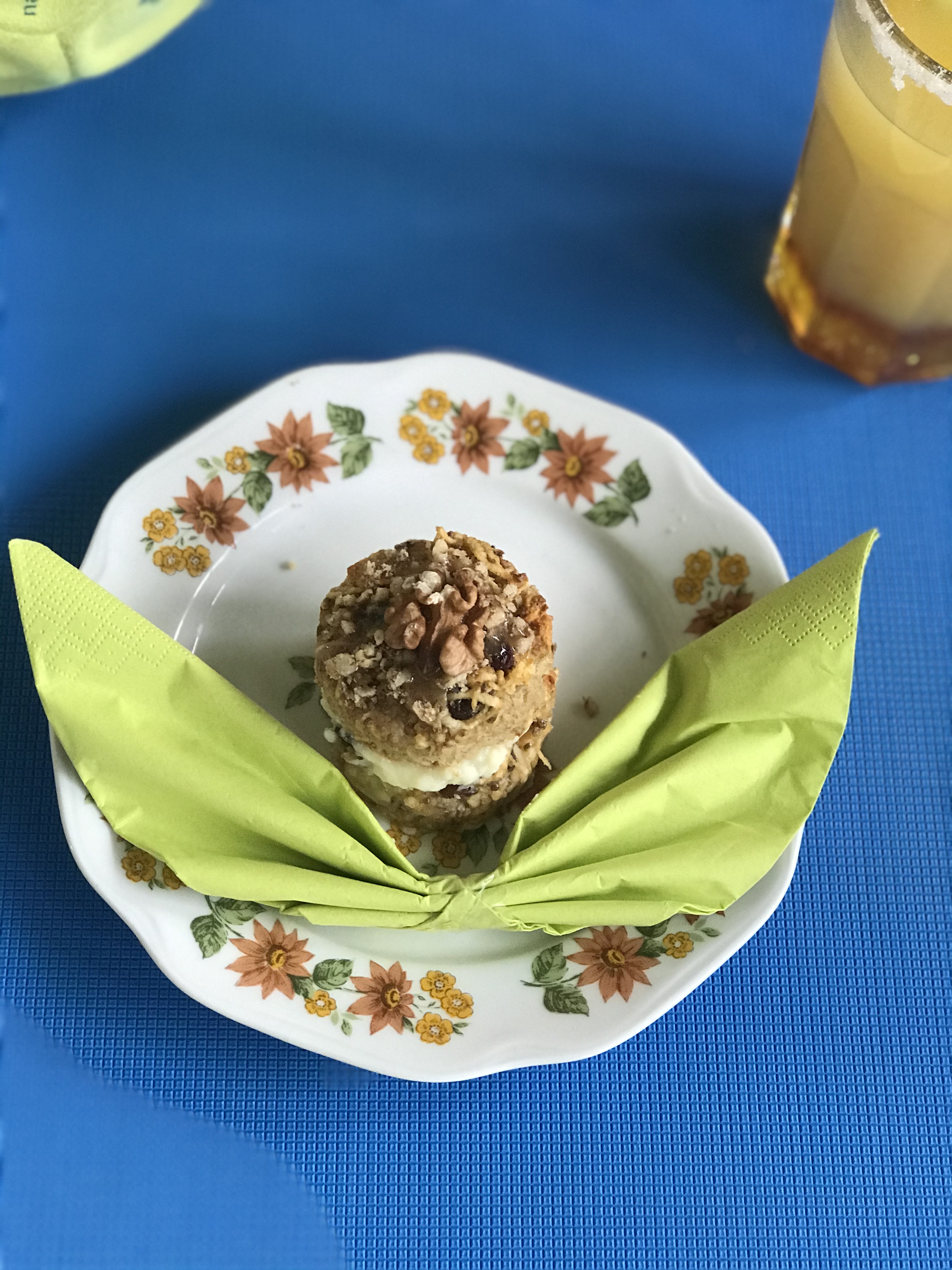 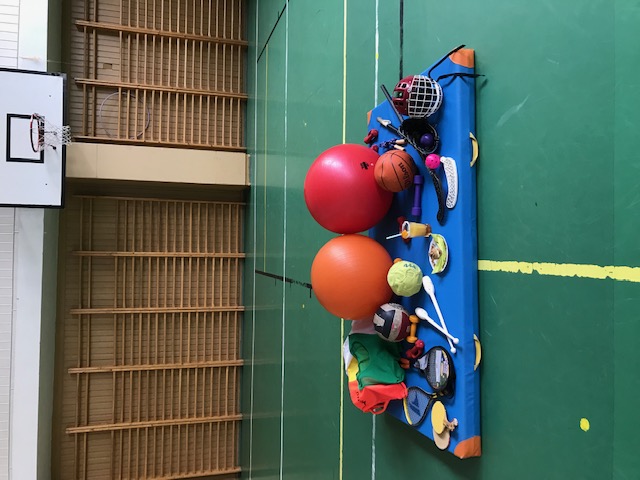 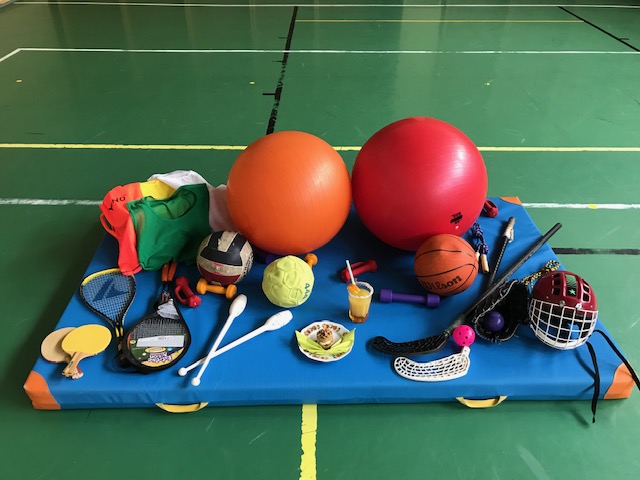 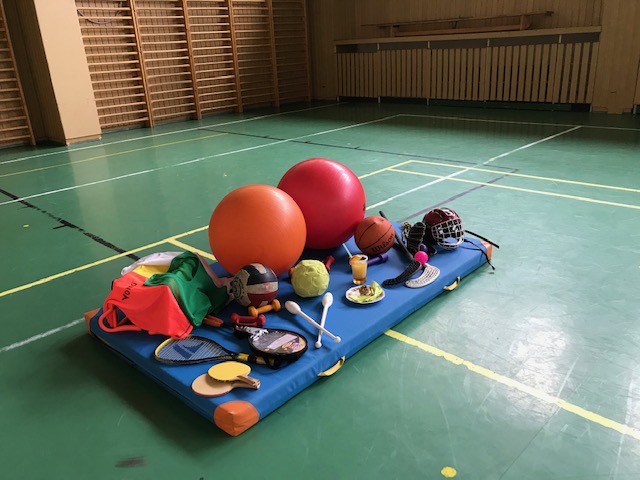 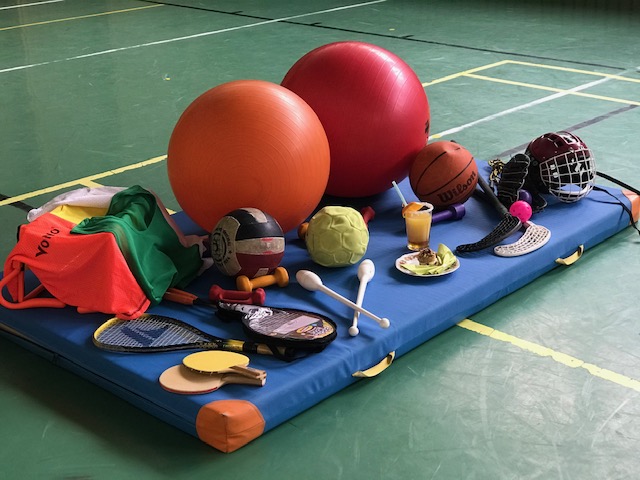 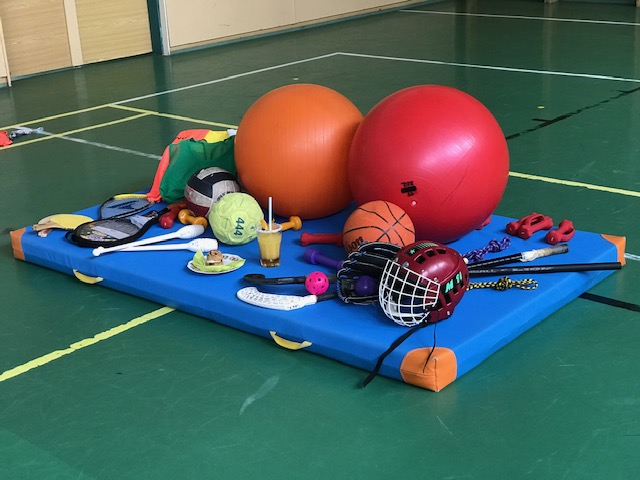 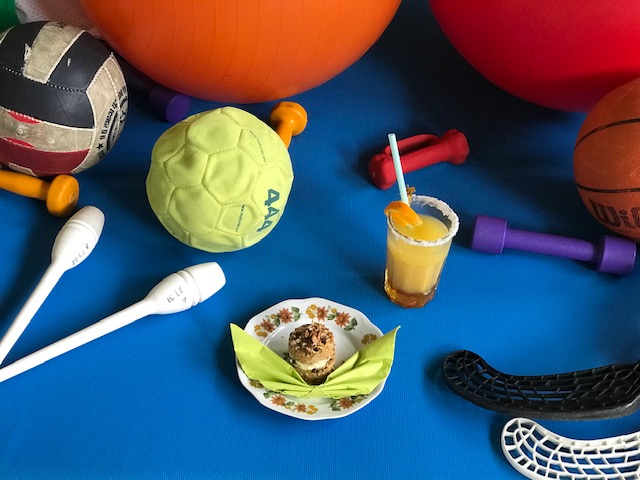 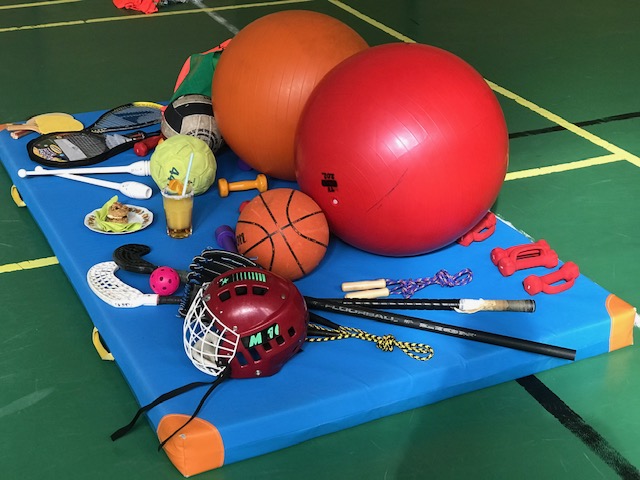 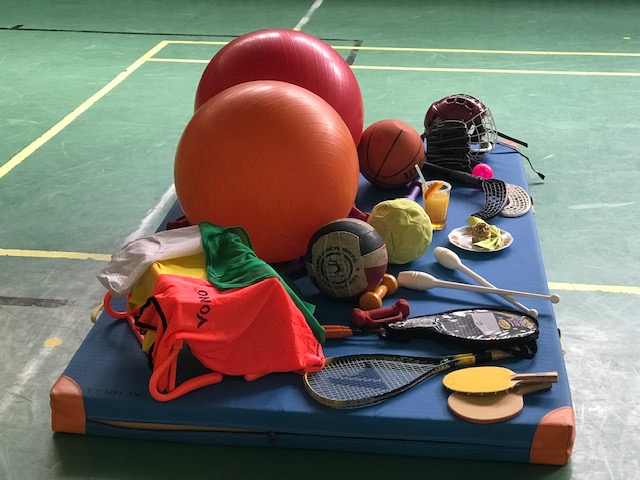 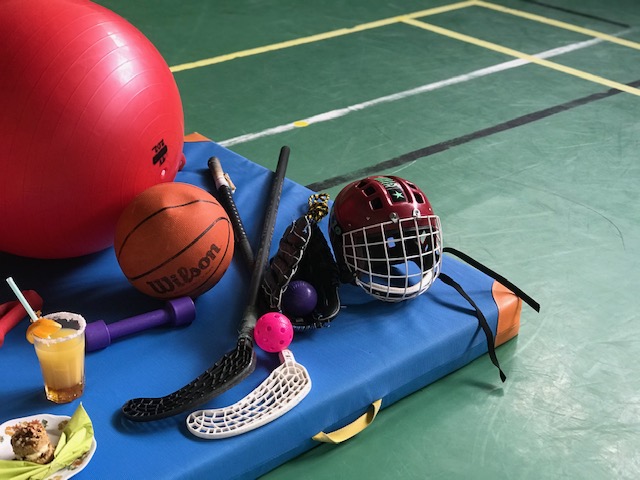 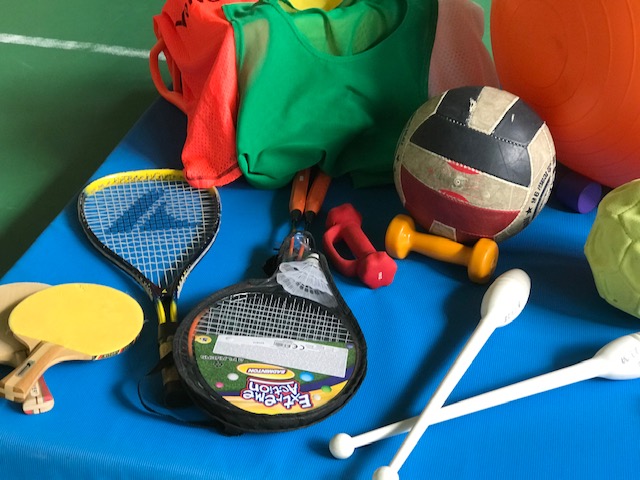 Tak to bylo naše vaření.
Docela se nám povedlo.
Snad nás porota vybere do finálového kola.
Budeme si držet palce!!!!!!